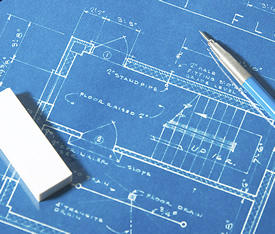 Following the Pattern
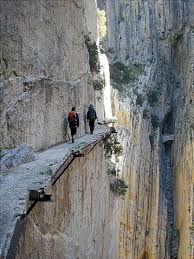 Narrow is the way …
 
Mathew 7:13-14
One Pattern
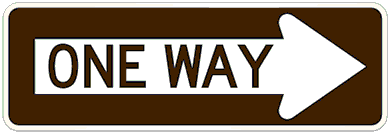 One Way – John 14:6
One Church – Matt. 16:18
One body – Eph. 4:4
One faith – Eph. 4:5
One pattern – 2 Tim. 1:13
Those who followed the pattern
Noah built the ark
Gen. 6:14-22
Moses built the tabernacle
Ex. 25 thru 28; 39:42-43; 40:33-35
Those who did NOT Followthe pattern
Nadab and Abihu – strange fire
Lev. 10:1-3; 16:12
David’s new cart
2 Sam. 6:1-7
Commands to follow the pattern
2 Tim. 1:13 – “hold fast the pattern”
1 Cor. 11:1 – “imitate”
Phil. 4:9 – “these do”
2 Thes. 2:15 – “hold the traditions”
Phil. 3:17-19–“following my example”
1 Pet. 2:21-22 – “follow His steps”
1 Cor. 11:2 – “keep the traditions”
Consequences for not following the pattern
Phil 3:19 – “whose end is destruction”
Matt. 15:8-9 – “in vain”
Matt. 7:21-23 – “not everyone”
2 Thes. 3:6 – “withdraw from”
Application - Music
1 Cor. 14:15 – “sing”
Eph. 5:19 – “singing”
Col. 3:16 – “singing”
Heb. 2:12 – “sing”
Application - Preachers
Phil. 4:15-16 – “no church … but you”
2 Cor. 11:8-9 – “other churches”
Application - Widows
Jas. 1:27 – individual responsibility
Acts 6:1-6 – directly by the church
1 Tim. 5:1-16 – only some widows
God’s pattern for salvation
Hear – Romans 10:17
Believe – Hebrews 11:6
Repent – Luke 13:3
Confess – Romans 10:10
Be Baptized – Mark 16:16
Then Remain Faithful – Matt. 24:13